World War I
Events Prior to U.s. entry
U.S. Position: Neutrality
President Wilson encouraged neutrality in “thought & action”

Neutrality Problems:
U.S. traded with both sides, but ties with Great Britain were strongest
Common language, customs, and government
By 1917, U.S. loans to the Allies reached $2.3 billion
Events Prior to U.s. entry
Great Britain spread anti-German propaganda to the U.S.

Great Britain blockaded Europe, which stopped US trade w/Germany (famine)

Germany began submarine warfare (violated “freedom of seas”)
Attacked ships in Allied ports
Declared a “war zone” around the British Isles
German u-boat (Submarine)
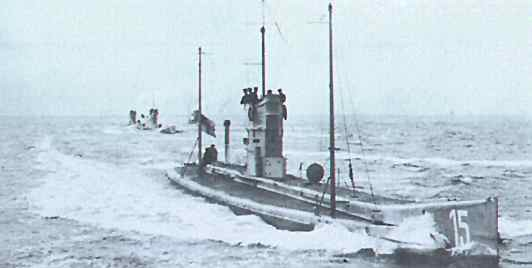 Anti German Propaganda
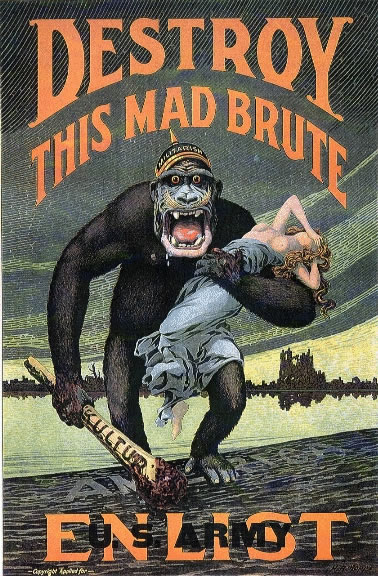 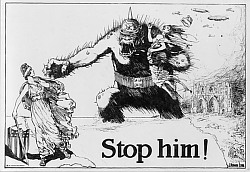 The Lusitania
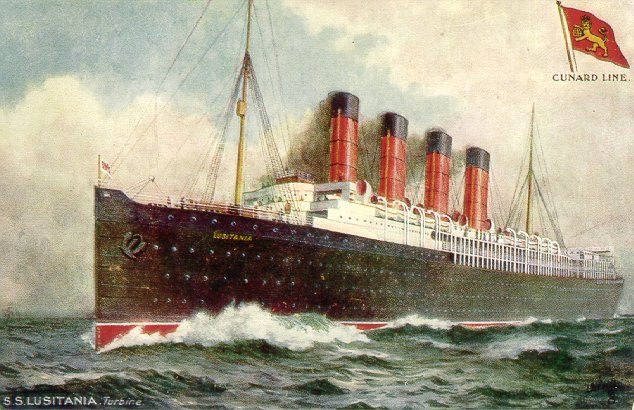 Causes of U.s. entry
Sinking of the Lusitania (May 7, 1915)
U.S.-German relations worsen
Germany questioned U.S. neutrality & the ship’s cargo
Ship was loaded with contraband purchased from the U.S.
Wilson demanded in a letter of protest that Germany end sub warfare, & apologize and pay reparations to the families
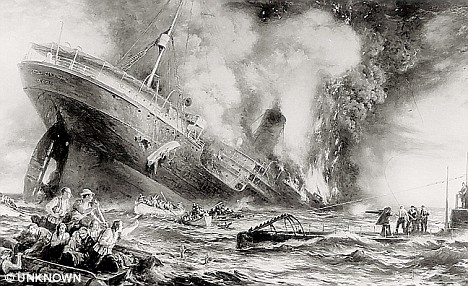 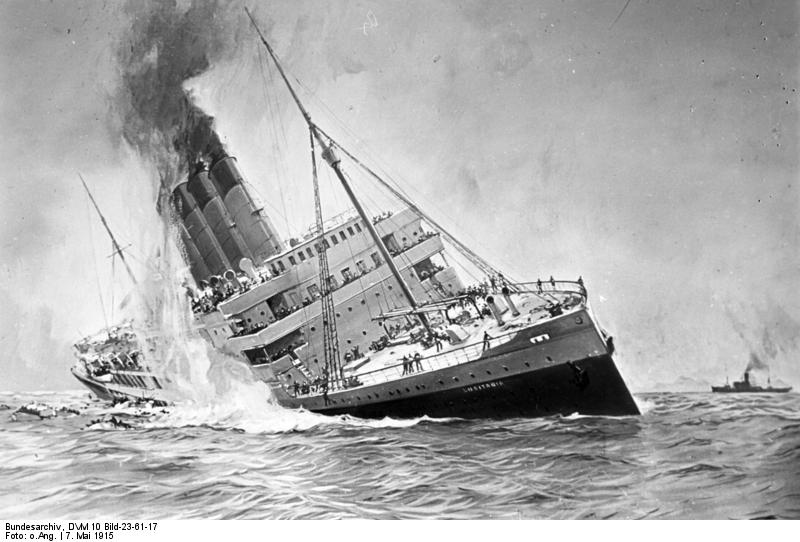 Causes of U.s. entry
March 1916: The French ship Sussex was sunk with Americans on board.  Germany agreed to the “Sussex Pledge,” (a promise to warn ships before sinking them).
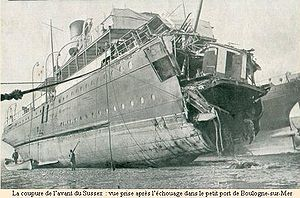 Causes of U.s. entry
Events to US Entry
By 1916, the War in Europe became stalemated on both fronts
Western Front = 500 miles of trenches extending from the English Channel to the Adriatic Sea (Defended by France and Great Britain)
Eastern Front = line defended by Russia
Little progress & high casualties led to frustration on both sides
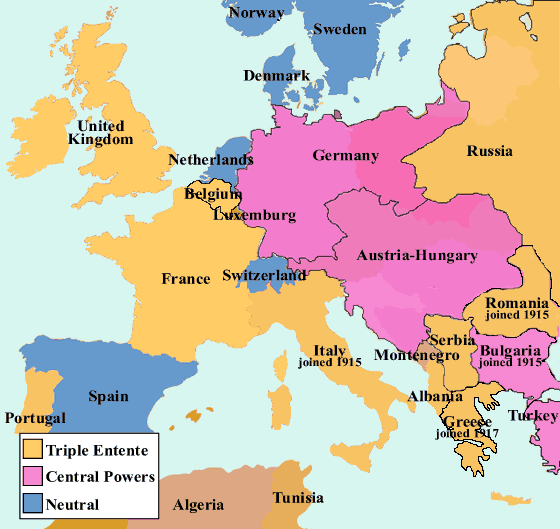 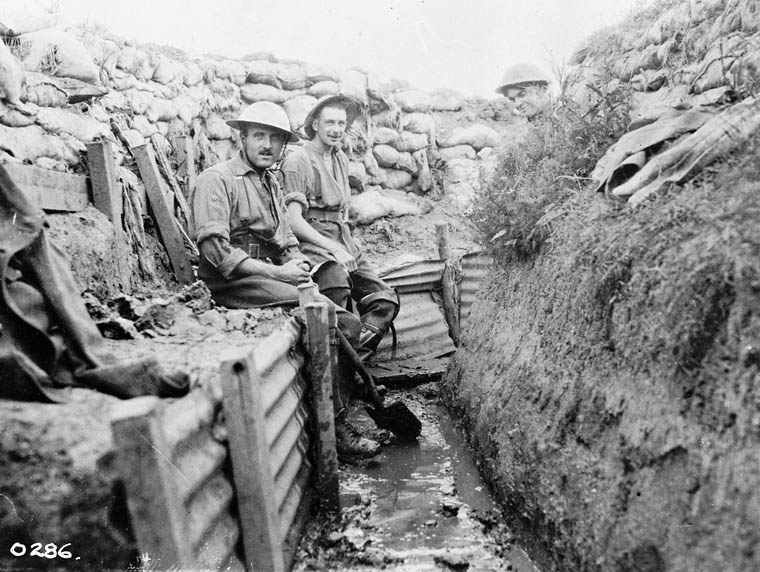 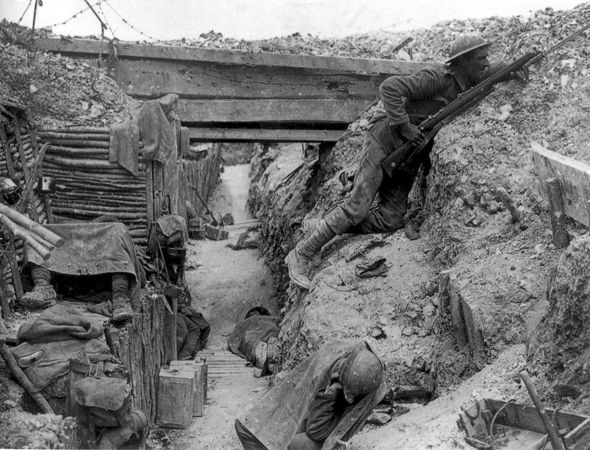 Causes of U.s. entry
Germany resumed unrestricted submarine warfare to break the stalemate
Stopped issuing warnings; 3 U.S. shops were sunk in one day
The Kaiser (German leader) felt confident the U.S. would not enter the war
U.S. responded by ending diplomatic relations w/Germany
Causes of U.s. entry
Zimmerman Note (“Last Straw”) published on March 1, 1917)
Letter from Germany to Mexico asking for an alliance against the U.S.
Intercepted and decoded by Great Britain
 Pro-war fever intensified in the U.S.; demanded we enter in the name of self-defense.  Soon after, 4 more unarmed U.S. ships were sunk.

March 1917, Russia exits war
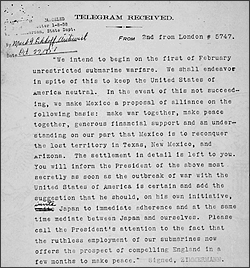 U.s. enters War
Wilson asked Congress for a Declaration of War on April 2, 1917
Enemy: German government, NOT the German people
Wilson: “America must go to war to make the world safe for democracy”
Congress declared war on April 6, 1917
U.s. enters War
June, 1917: 1st U.S. troops arrive in Europe
American Expeditionary Forces were led by General John Pershing
By 1918, 2 million U.S. “Doughboys” were in France
Wilson began plans for permanent peace based on his 14 Points Plan
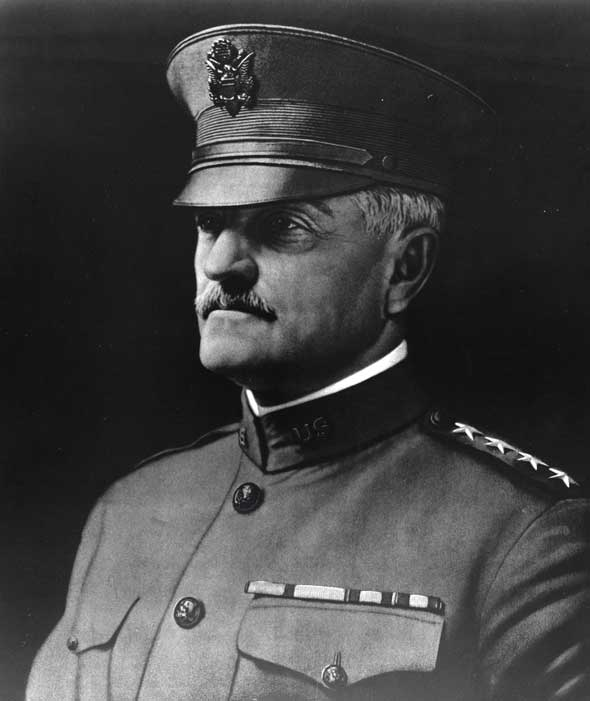 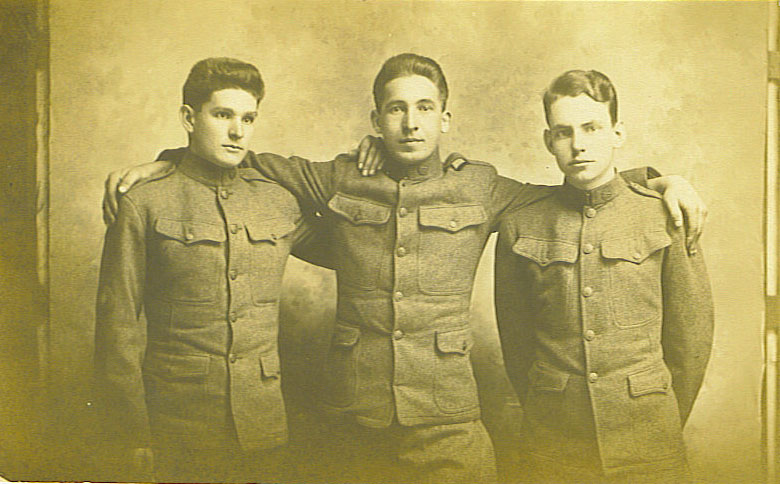